WAKEFULNESS AND SLEEPDISUSUN OLEH :IRMA PRILISIANACHRISTOFFEL ETHANHANNA INDAH S.KARINA RAHAYUANUGRAH PERMATA SARI
RHYTMS OF WAKING AND SLEEPING
SIKLUS ENDOGEN 






PENGATURAN JAM BIOLOGIS
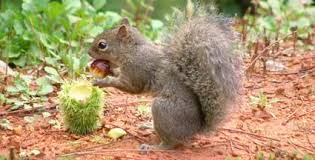 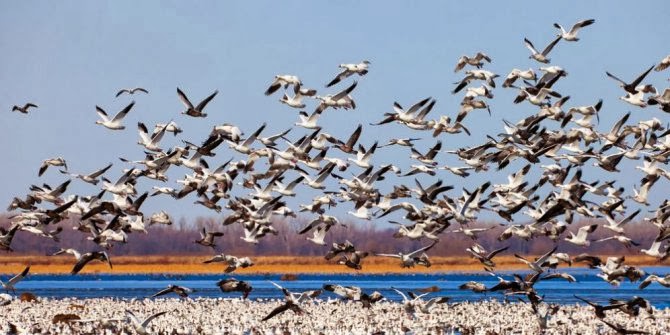 JET LAG
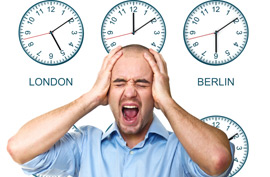 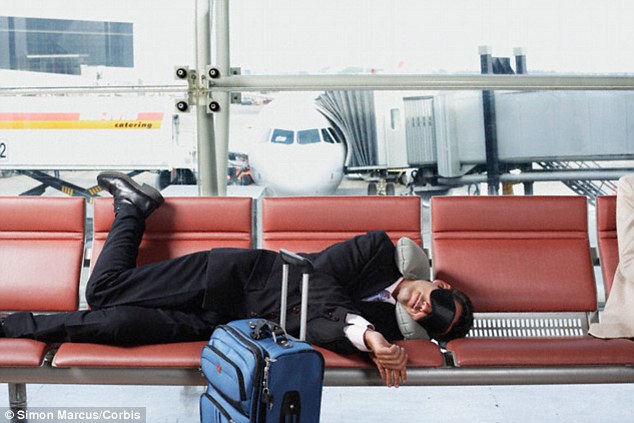 Shift Work
Individu yang memiliki jadwal tidur tidak teratur
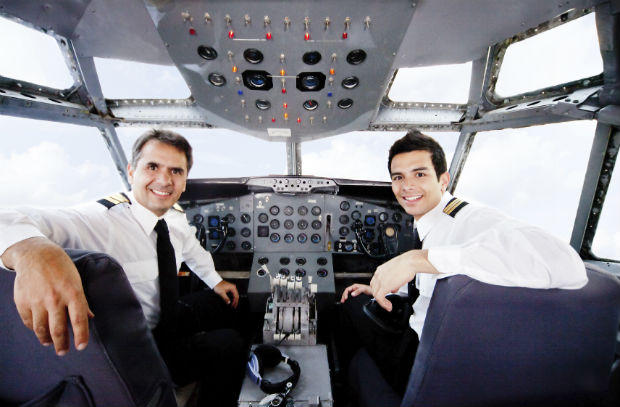 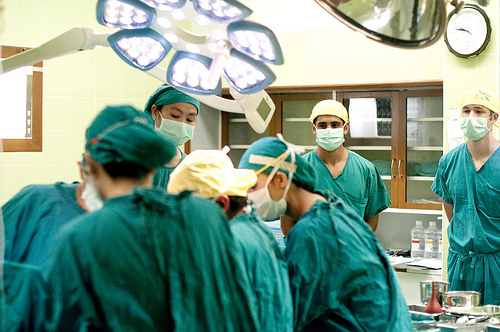 Jam biologis seperti apakah yang ada di dalam tubuh kita yang menghasilkan ritme sirkadian??
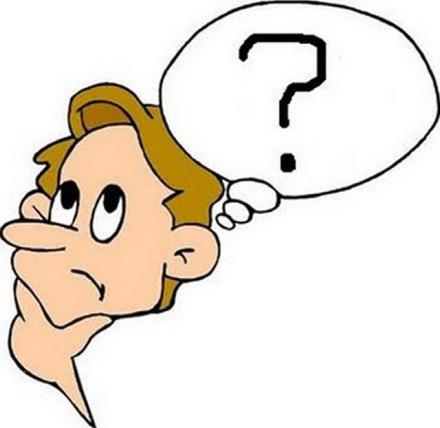 The Suprachiasmatic Nucleus (SCN)
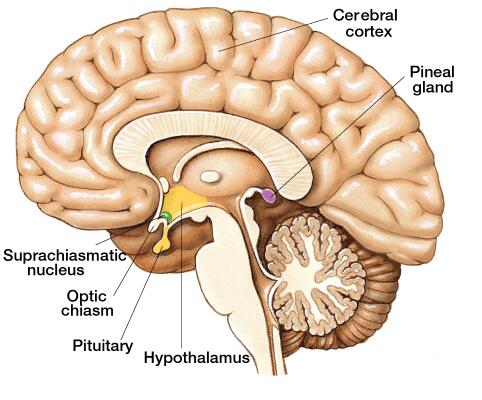 SCN adalah bagian dari hipotalamus yang menghasilkan ritme sirkandian tubuh untuk tidur dan suhu tubuh
Biokimia Ritme Sirkandian
Mamalia dan serangga biasa nya memiliki gen pengendali ritme sirkandian yang hampir sama. Seluruh spesies protein tertentu meningkatkan jumlah protein di siang hari kemudian melepaskan nya pada malam hari
Melatonin
Salah satu cara yang digunakan SCN untuk megendalikan adalah mengontrol ritme tubuh sebagian dengan mengarahkan pelepasan melatonin oleh kelenjar pineal. hormon melatonin meningkat kantuk jika diberikan pada waktu tertentu dalam sehari, dapat menyebabkan pengaturan ulang ritme sirkadian.
Sleep and Other Interruptions of Consciousness
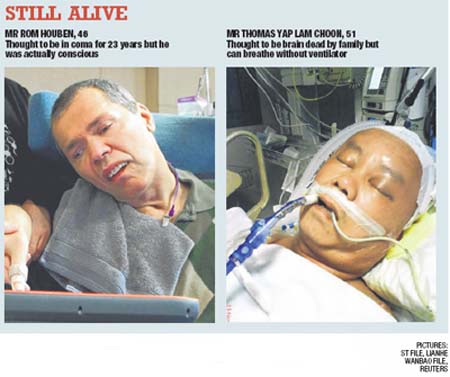 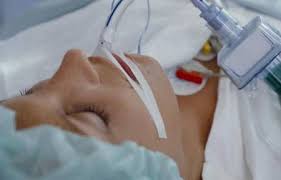 Brain Death
Coma
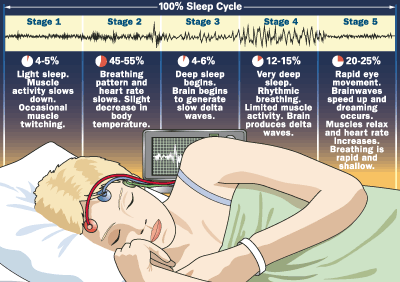 The Stage of Sleep
Brain Mechanisms of Wakefulness and Arousal
Brain Structures of Arousal and Attention
Apabila midbrain dipotong maka arousal akan mengalami penurunan. Karena rusaknya reticular formation.

Reticular formation  sebuah struktur yang memanjang dari medulla menuju 				forebrain.
Brain Mechanisms of Wakefulness and Arousal
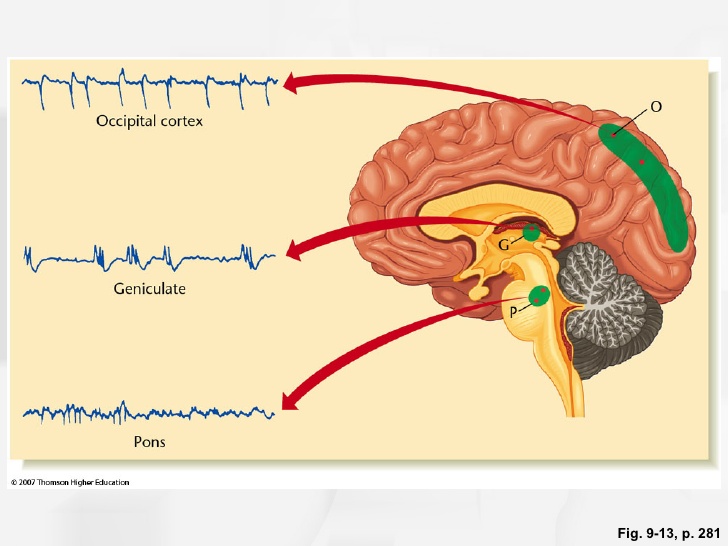 Brain Function in REM sleep
REM Sleep dikaitkan dengan peningkatan aktivitas di sejumlah daerah otak.
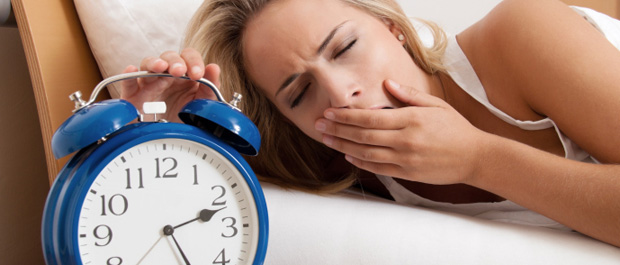 SLEEP DISORDERS
INSOMNIA
TIPE DARI INSOMNIA :
SLEEP APNEA

NARCOLEPSY

PERIODIC LIMB MOVEMENT DISORDER

REM BEHAVIOR DISORDER

NIGHT TERRORS, SLEEP TALKING, AND SLEEPWALKING
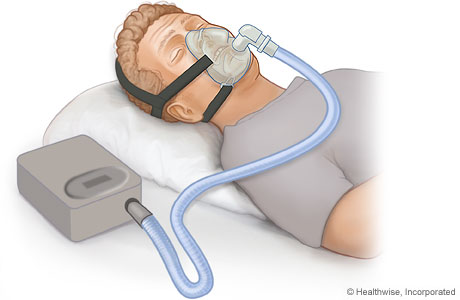 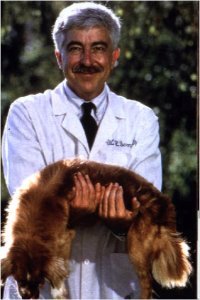 Mengapa manusia harus tidur?
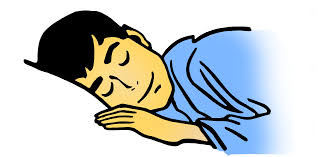 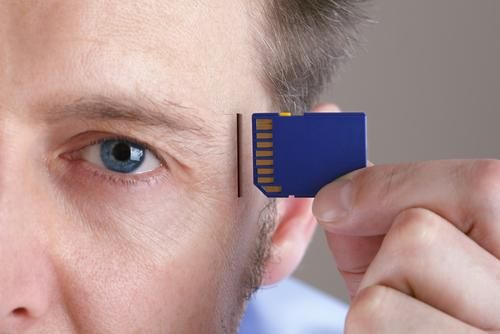 Fungsi tidur
Memperkuat memori

Saat kita tertidur kita mengatur ulang synapsis, dan memperkuat memori kita (sejnowski & Destexhe)
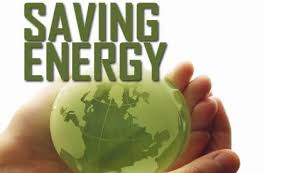 Fungsi Tidur (Cont.)
Menghemat Energi

Selama kita tidur, kita mengistirahatkan otot kita, menurunkan metabolisme, membangun kembali protein dalam otak (Konget al, 2002)
Hipotesis Aktivasi-sintesis
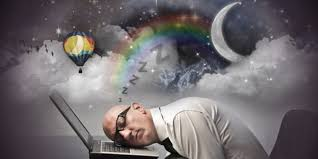 Mimpi  upaya otak untuk memahami 	informasi yang masuk secara 	asal/serampangan yang berasal dari 	pons
Hipotesi Clinico Anatomical
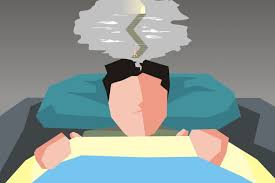 Mimpi bagian dari stimulan eksternal, tetapi sebagian besar kemampuan otak, memori, dan gairah.
Thank You